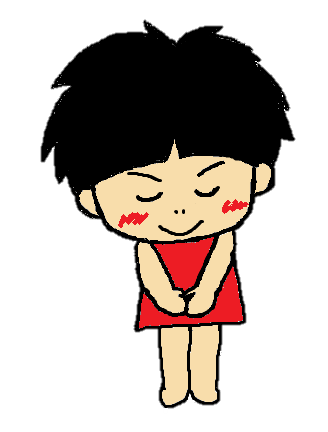 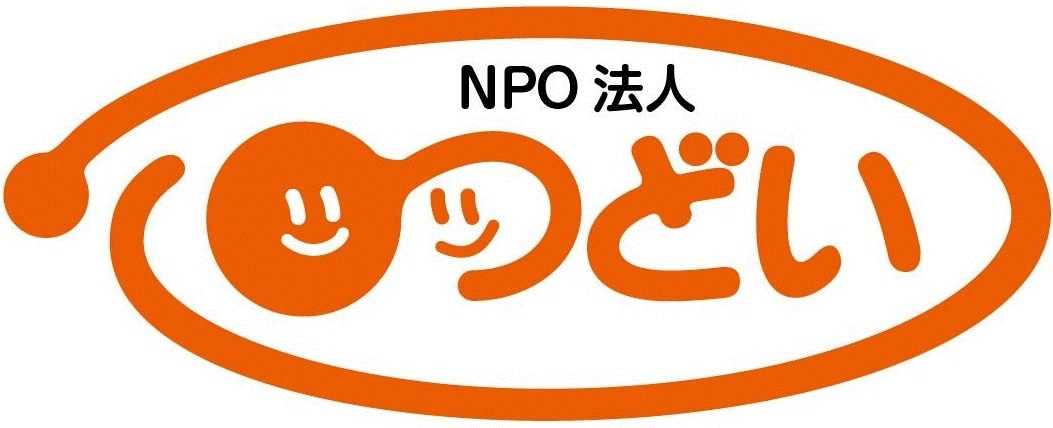 認定特定非営利活動法人つどい
202３年度
サポーター（賛助会員）のご案内
当法人は、高齢者・障がい者・子どもなどを含む地域住民に対して、ニーズにあった介護・生きがい作り・子育て・体験学習などの支援を行い、地域特性に即した事業展開により、公益の増進に寄与することを目的としています。
認定NPO法人の更新を令和３年９月にいたしました。　　　　　　　　　　　　　　　　　　　　　　　　　　　　　これからも応援のほどよろしくお願いいたします。
皆様からお預かりしました会費は、子育て支援・地域ブランド品の開発・耕作放棄地の再生など地域に根差した活動の原動力となっております。
現在つどいサポーターの方には、ご継続とともにご家族様・ご友人様のご紹介をぜひともお願いいたします。
年会費
☆サポーター（賛助会員）　
　　個人会員： 3,000円以上
　　　　※税的優遇措置を受けることができます
お問合せ先：認定特定非営利活動法人つどい事務局
　TEL0749－57－6777　FAX0749－57－6786
-------------------------------------------キ--リ--ト--リ--線----------------------------------------------
つどいサポーター申込書
ご記入日　　　年　　月　　日
返礼品　　　　　　　　　　
極上しいたけ（300g）京都吉兆御用達！一般販売はしていない逸品です！

必要　・　不必要
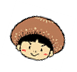 ※振込の方は振込用紙の通信欄にご記入ください